بسم الله الرحمن الرحيم
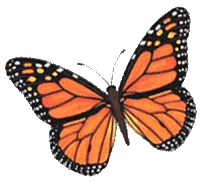 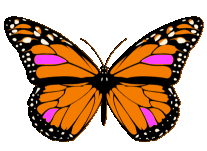 আজকের ক্লাসে সবাইকে
اَهْلًا وَ سَهْلًا
স্বাগতম
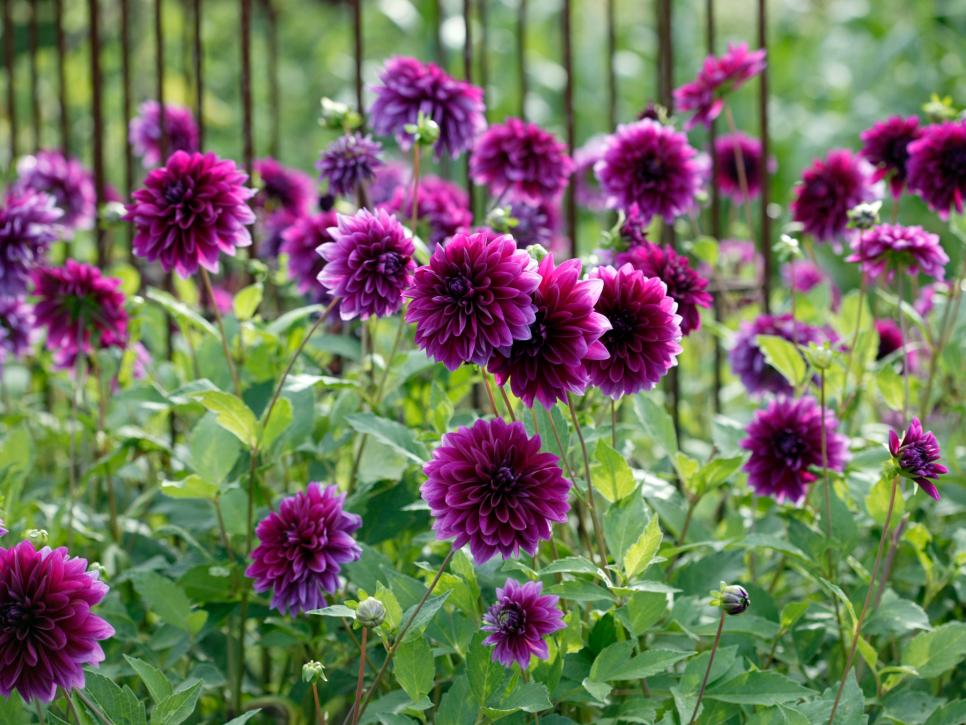 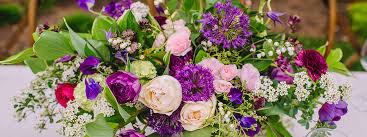 পরিচিতি পর্ব
নামঃ হোসাইন আহম্মদ মৌজুদী
সহঃশিক্ষক
তাহিরপুর আলিম মাদ্রাসা
নবীগঞ্জ,হবিগঞ্জ,সিলেট
মোবাইলঃ০১৭২৪৮৭২৬৮১
শ্রেণিঃ নবম-দশম
বিষয়ঃ ইসলাম ও নৈতিক শিক্ষা
পাঠ-১
ছাত্র/ছাত্রীঃ৭২জন
সময়ঃ৫০ মিনিট
ছবি গুলো দেখ এবং কি বুঝতে পারছ বলতে পারবে?
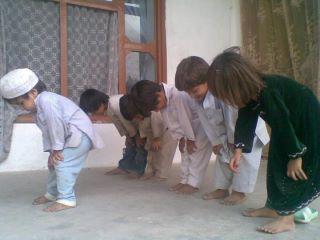 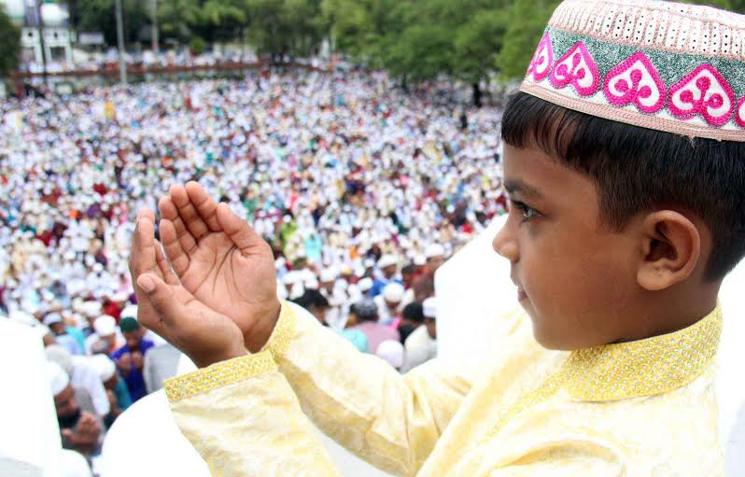 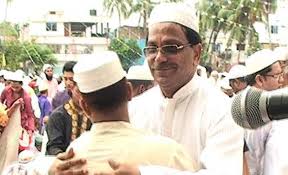 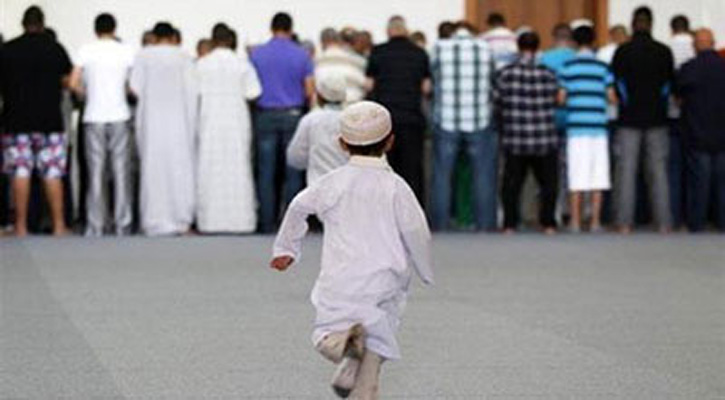 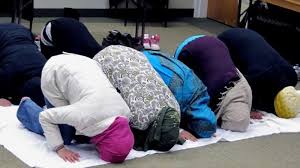 বিত্তশালীরা হতদরিদ্রকে যাকাত দিচ্ছে।
বলতে পারো ছবিতে এক পক্ষ আর এক পক্ষকে কী দিচ্ছে?
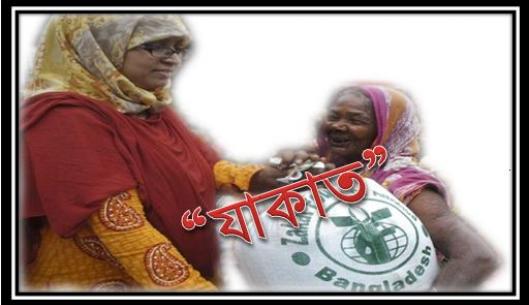 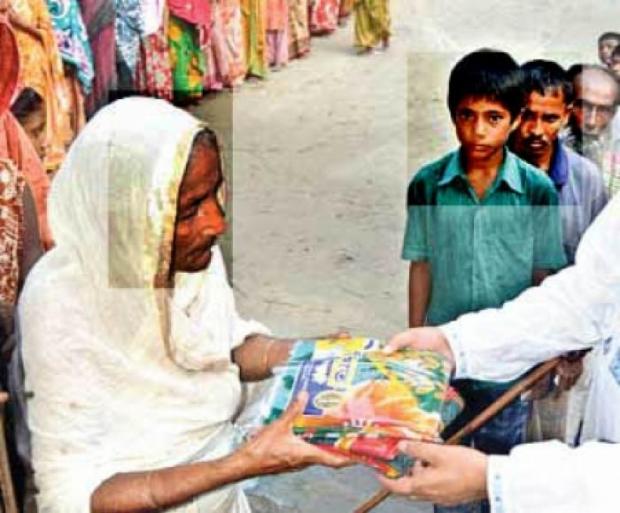 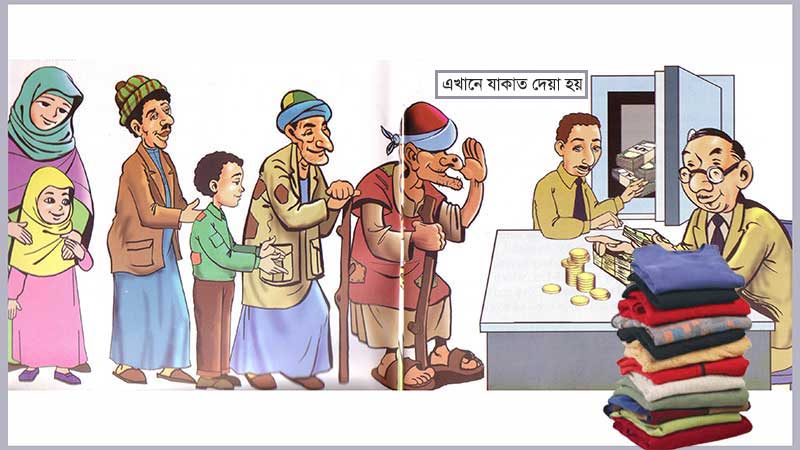 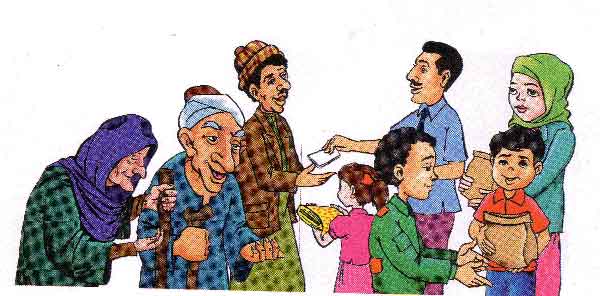 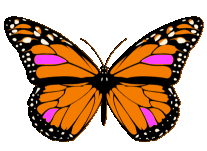 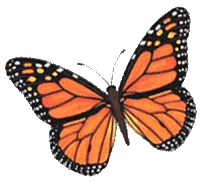 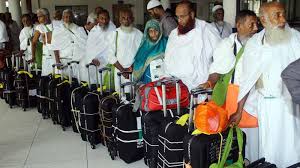 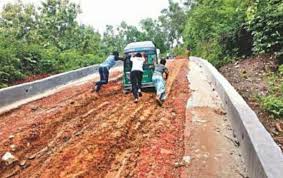 আজকের পাঠ-
আখলাকে হামিদাহ
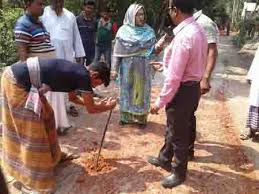 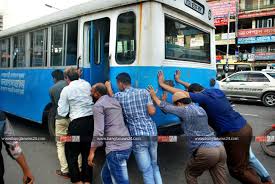 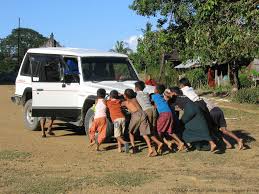 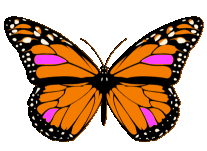 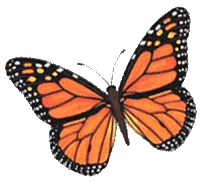 শিখনফল
এপাঠ শেষে শিক্ষার্থীরা -----------
১। আখলাকে হামিদা কী তা বলতে পারবে।
২। সৎকাজের আদেশ ও অসৎকাজের নিষেধের গুরুত্ব 
ব্যাখ্যা করতে পারবে।
৩। প্রতারণা কী ও এর কুফল ব্যখ্যা করতে পারবে।
৪। ফতনা-ফাসাদের পরিচয় ও এর অপকারিতা 
বর্ণনা করতে পারবে।
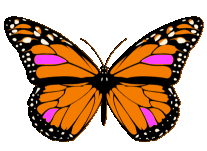 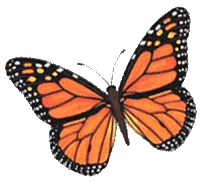 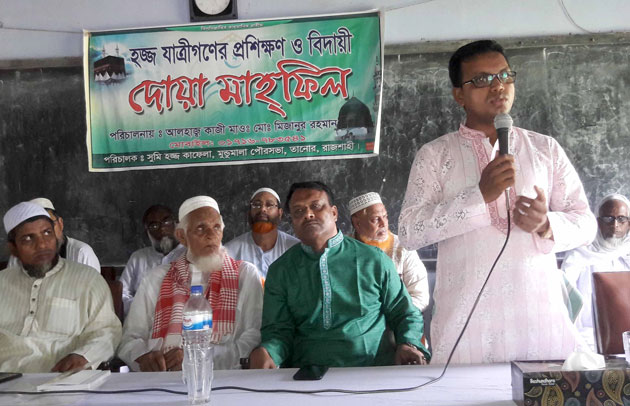 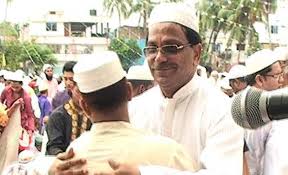 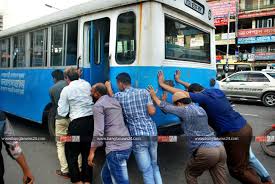 مَعْنَى الْاَخْلَاقِ حَمِيْدَة؟
আখলাক্বে হামিদাহ কী?
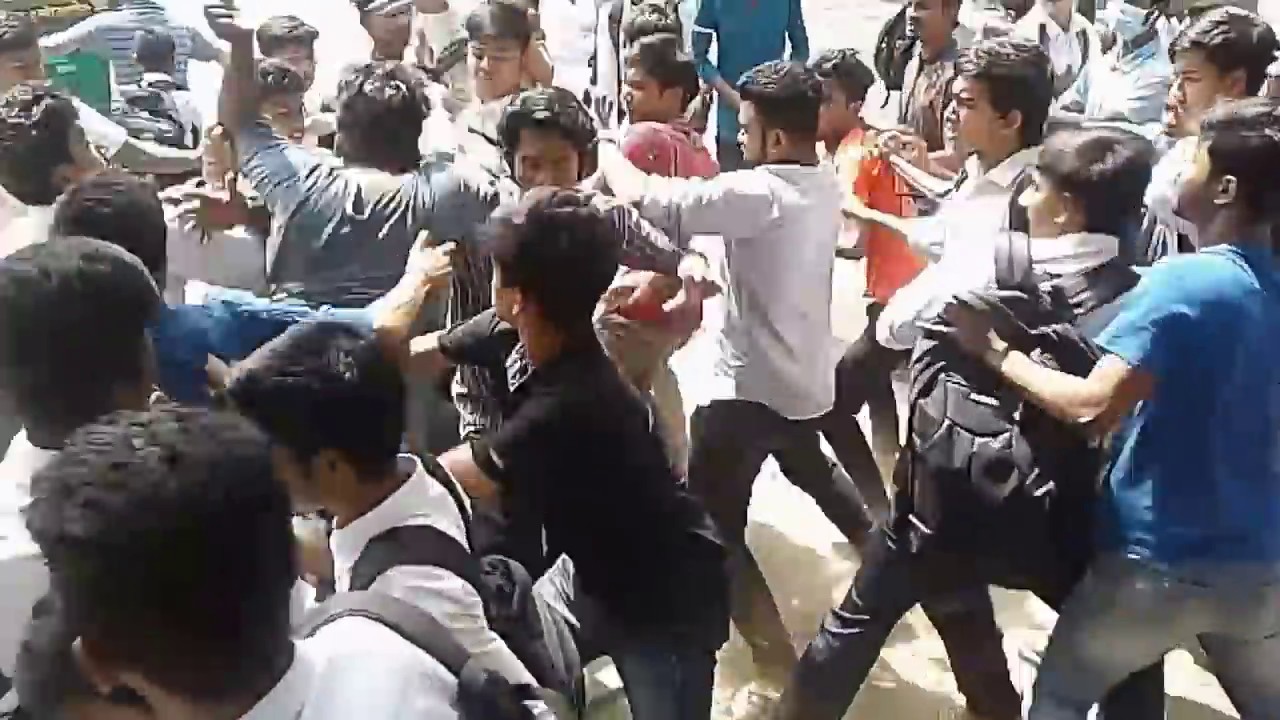 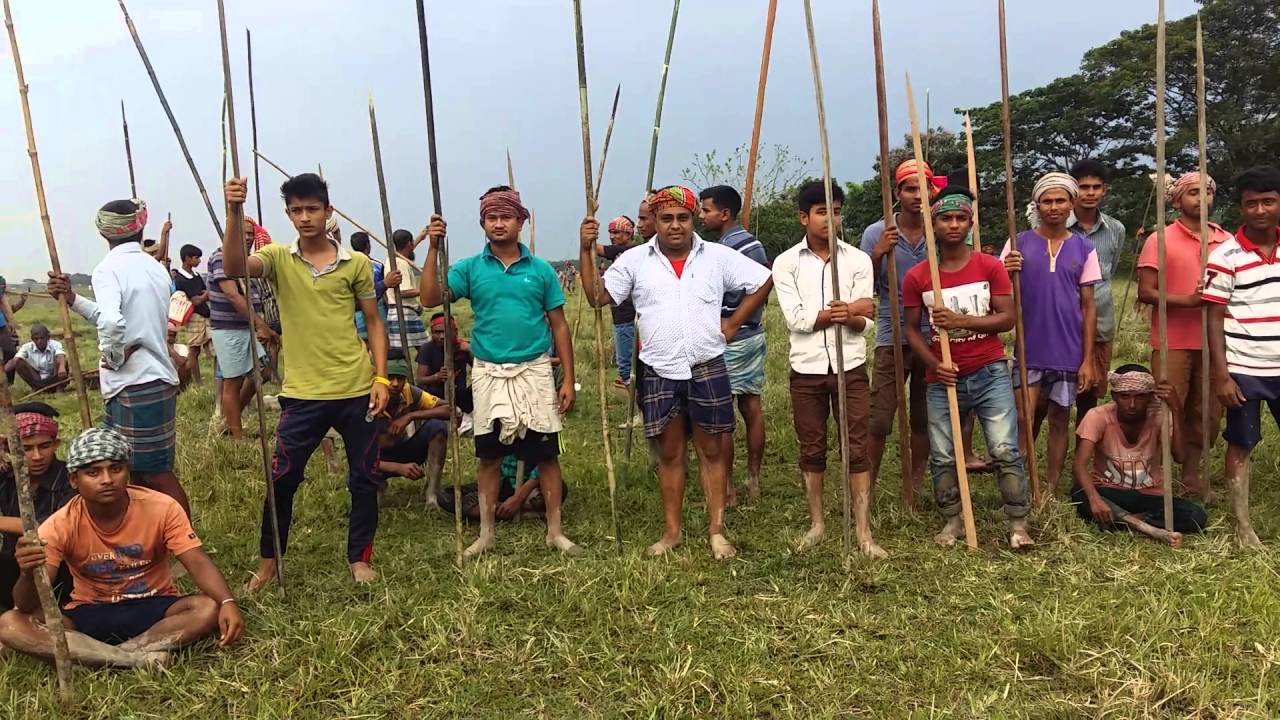 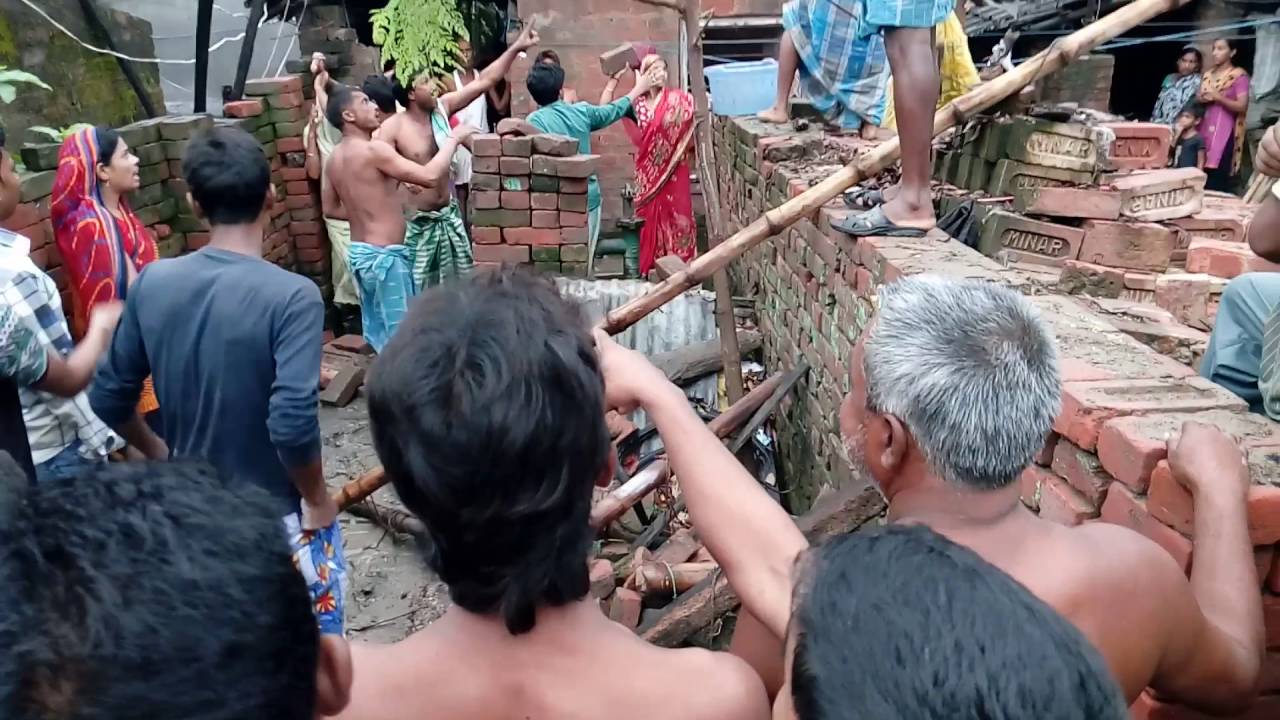 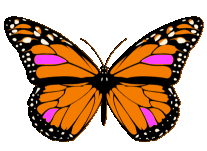 একক কাজ
ইসলামের দৃষ্টিতে অসৎকাজের নিষেধ করা
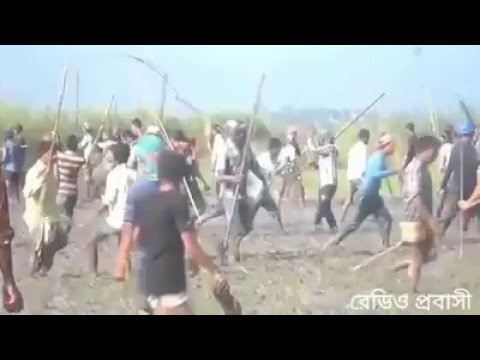 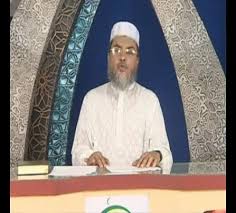 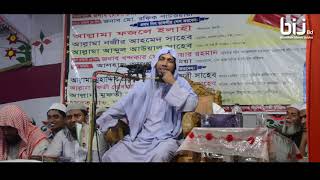 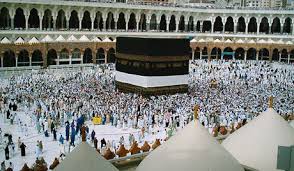 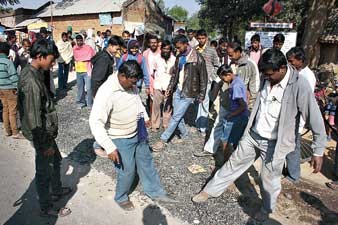 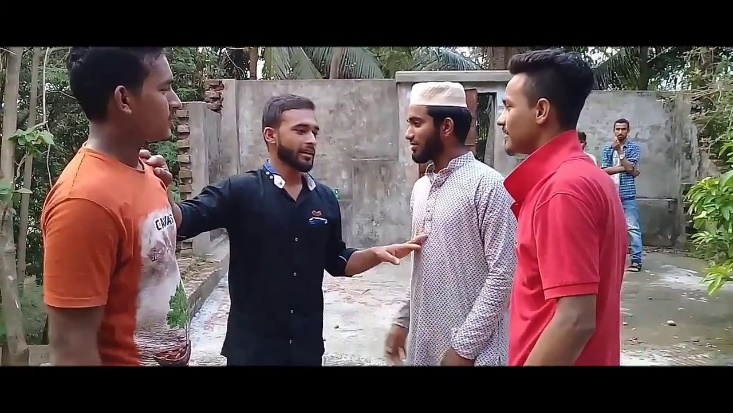 এ ছবির দিকে তাকাও এবং বলতে পারো এরা কী করছে?
এরা একেক জন একেক ভাবে সৎকাজ করছে।
জোড়া কাজ
সৎকাজের গুরুত্ব সম্পর্কে এসো একটি ভিডিওর মাধ্যমে অনুধাবন করি।
১। সৎকাজের গুরুত্ব লিখ ।                   সময়ঃ ৫মিনিট
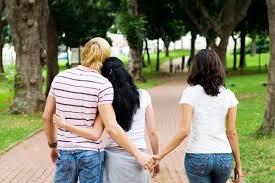 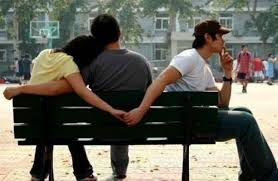 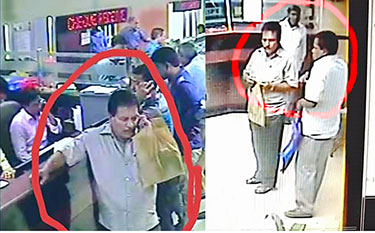 নিজের স্বামীকে ফাকি দিয়ে পর পুরুষের কি করা হচ্ছে?
এবং তাকে বলে?
তাকে ধোকা বা প্রতারণা বলে।
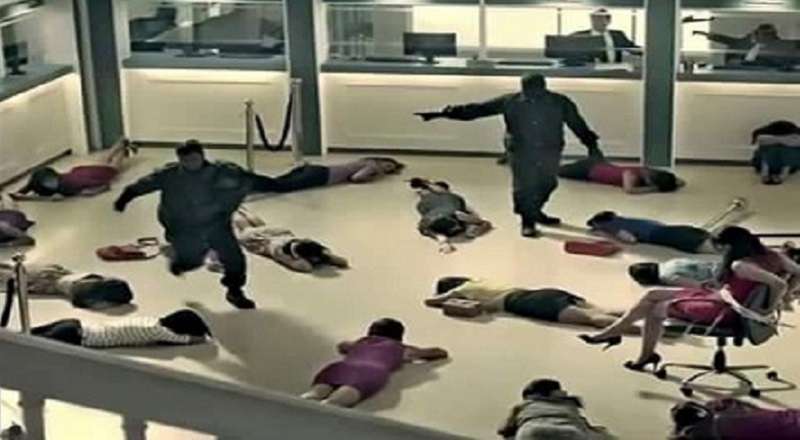 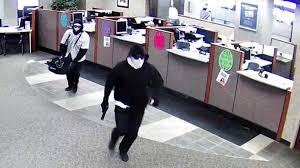 এগুলো কিসের চিত্র ?
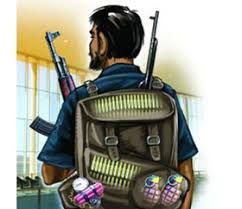 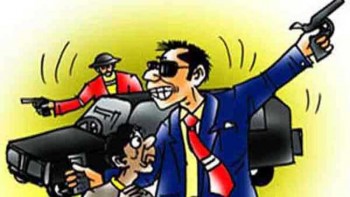 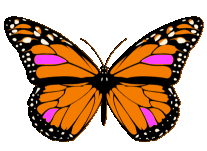 মূল্যায়ন
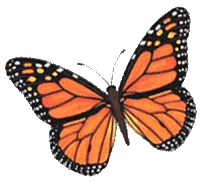 ১।আখলাক্বে হামিদাহ কি?
২। সৎকাজের আদেশ এর বিধান কি?
৩। ইসলামের দৃষ্টিতে প্রতারণাকারীর শাস্তির বিধান কি?
৪। সন্ত্রাস ও জংগীবাদের স্থান ইসলামে আছে কি?
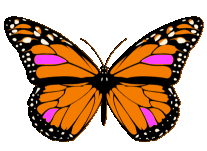 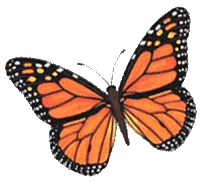 বোর্ডে এসে লিখ
১আখলাক্বে হামিদা অর্থ কি?
উত্তর সঠিক হয়েছে
ক) প্রশংসনীয় চরিত্র
গ) উত্তম চরিত্র
খ) দূষ চরিত্র
আবার চেষ্টা কর
ঘ) ভালো চরিত্র
২। সৎকাজের আদেশ করা কি?
ক) ফরজ
গ) নফল
খ)  ওয়াজিব
ঘ) মুস্তাহাব
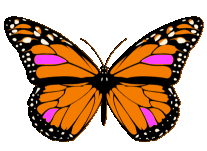 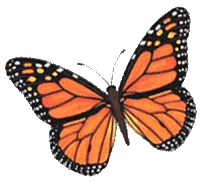 বাড়ির কাজ
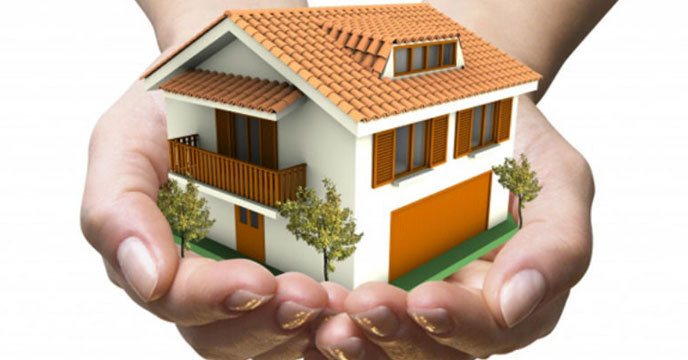 প্রতারণার কুফল বাড়ি থেকে লিখে নিয়ে আসবে
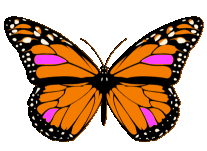 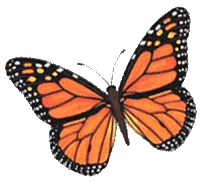 شُكْرًا لَكُمْ
ধন্যবাদ সবাইকে
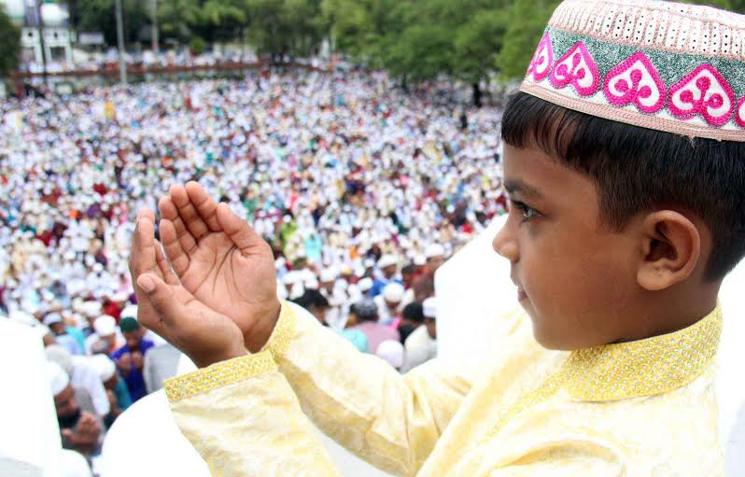 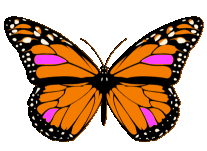 ফিরে দেখা
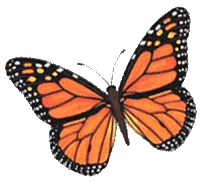 আবহ
স্লাইড-৭
শিখনফল
স্বাগতম
পরিচিতি
স্লাইড-১২
স্লাইড-৮
একক কাজ
স্লাইড-১০
স্লাইড-১১
বাড়ির কাজ
স্লাইড-১৫
মূল্যায়ন
স্লাইড-১৩